Урок по теме:«ОГОНЬ – НАШ ДРУГ ИЛИ ВРАГ»
Презентацию выполнила 
Учитель 4 класса А МОУ гимназии №9
Сергеева Наталья Валерьевна.
Причины пожаров
1.Молнии
2.Природные катаклизмы
3.Неисправность газовых и электроприборов
4.Оставленные без присмотра электроприборы, газовые приборы, печи.
5.Игры со спичками , зажигалками. ( работа с плакатом)
6.Горючие материалы (бензин, краска и т.д.).
7.Сушка белья над газом.
8.Петарды, свечи, фейерверки, елочные украшения.
9. Большое количество включенных в одну розетку электроприборов.
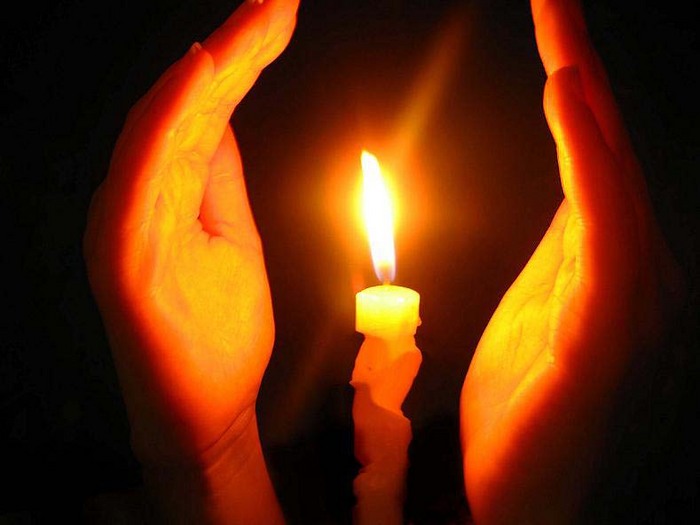 «Запомнить твердо нужно нам – пожар не возникает сам!»                                                                                               В.Маяковский.
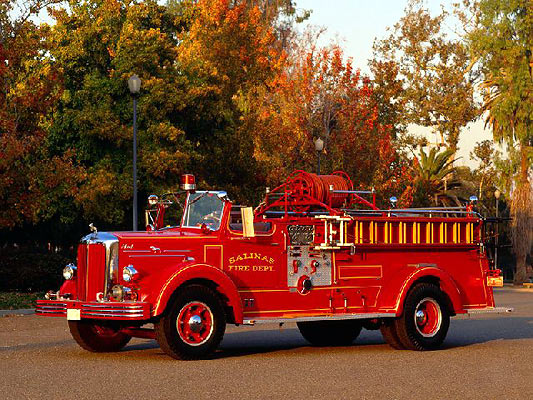 Номер телефона пожарной службы.01    02   03   04    911.
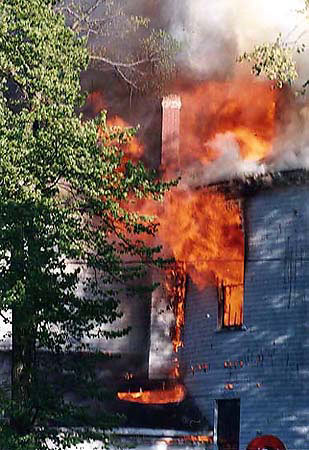 - Какие данные должен сообщить звонящий в пожарную часть? -  свою фамилию;            - адрес, где горит; на каком этаже горит;- как удобнее подъехать Все это нужно произносить быстро, без запинок.
Если случился пожар в квартире , как надо действовать?
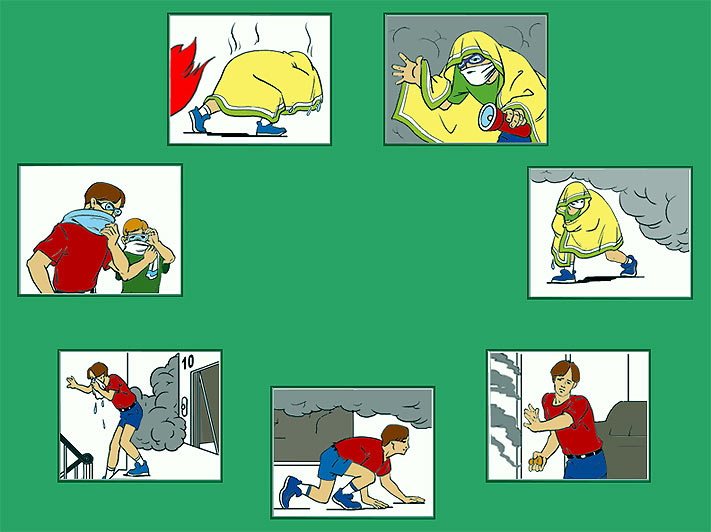 Если случился пожар в квартире , как надо действовать?
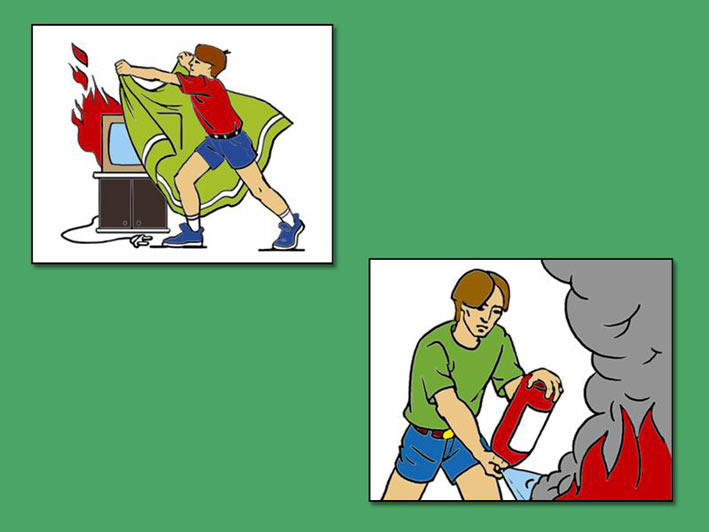 - Как надо действовать, если загорелся телевизор , утюг или новогодняя елка ?
Лесные пожары
Действия  в зоне лесных пожаров